Your brain and nervous system
How does it work?
your nervous system
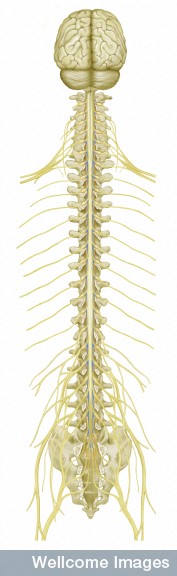 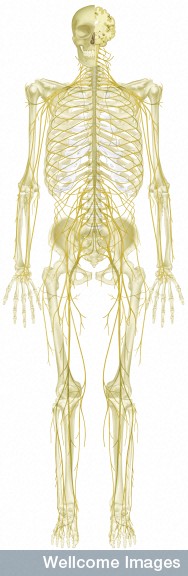 is divided into the central nervous system (CNS)
which is the brain and spinal cord
Medical Art Service, Munich /, Wellcome Images
and the 
peripheral nervous system (PNS)
Credit Medical Art Service, Munich /, Wellcome Images
which connects everything  to the brain and spinal cord
N0022610
N0022597
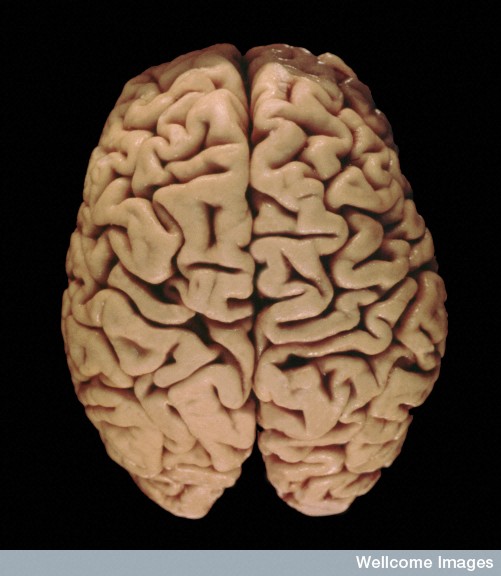 your brain
interprets the information it gets though your senses in order to monitor and regulate your body
as well as being responsible for

thinking, learning, memory and emotion
Different parts of your brain have different functions…
Credit: Heidi Cartwright, Wellcome Images
B0005749
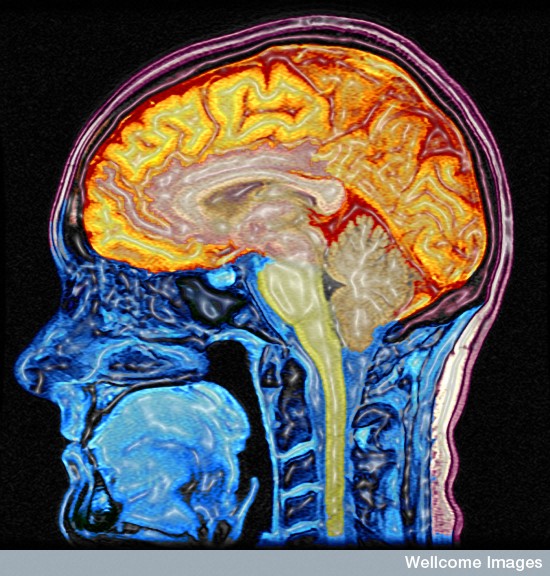 different regions have different functions
Cerebral cortex
Functions include: planning; reasoning; language; recognising sounds and images; memory.
Corpus callosum
connects the brain’s right and left hemispheres
Brain stem
regulates heart rate, breathing, sleep cycles
and emotions
Cerebellum
important for coordination, precision and timing of movement
Credit: Mark Lythgoe & Chloe Hutton, Wellcome Images
the cells of the nervous system are called  neurons
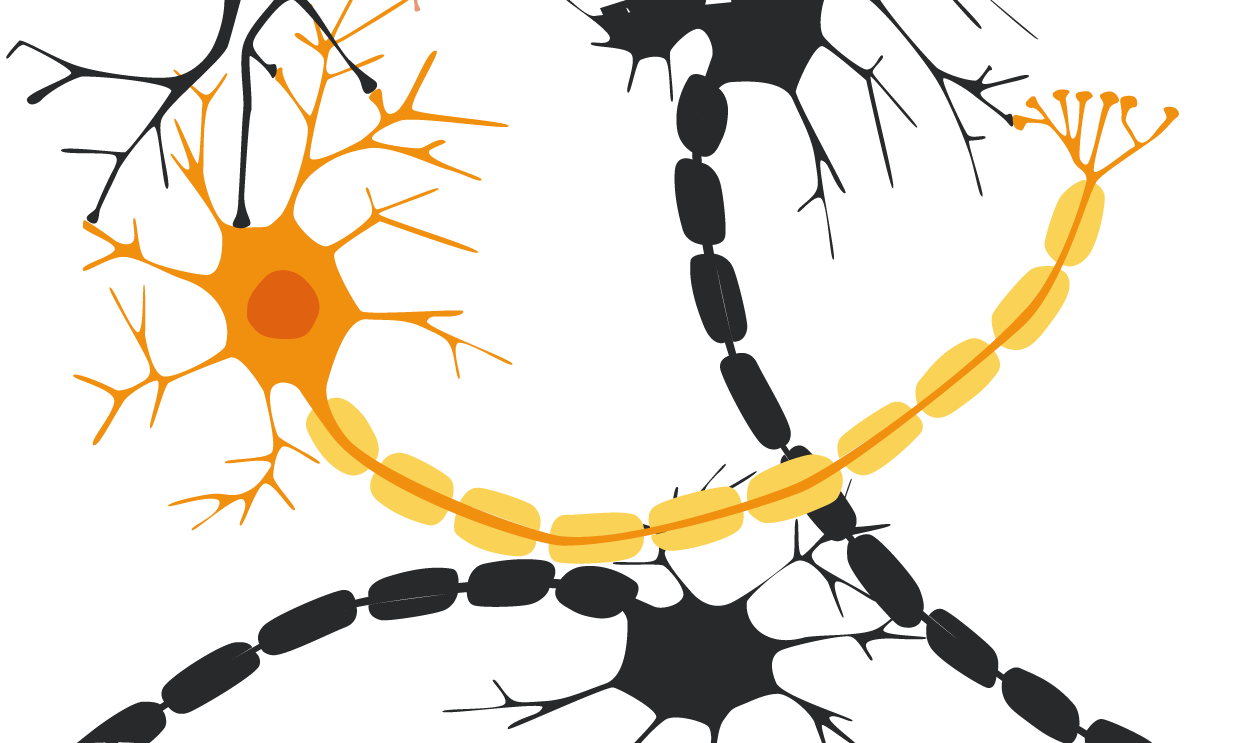 nerve endings
dendrites
myelin sheath
cell body
nucleus
axon
structure of a neuron
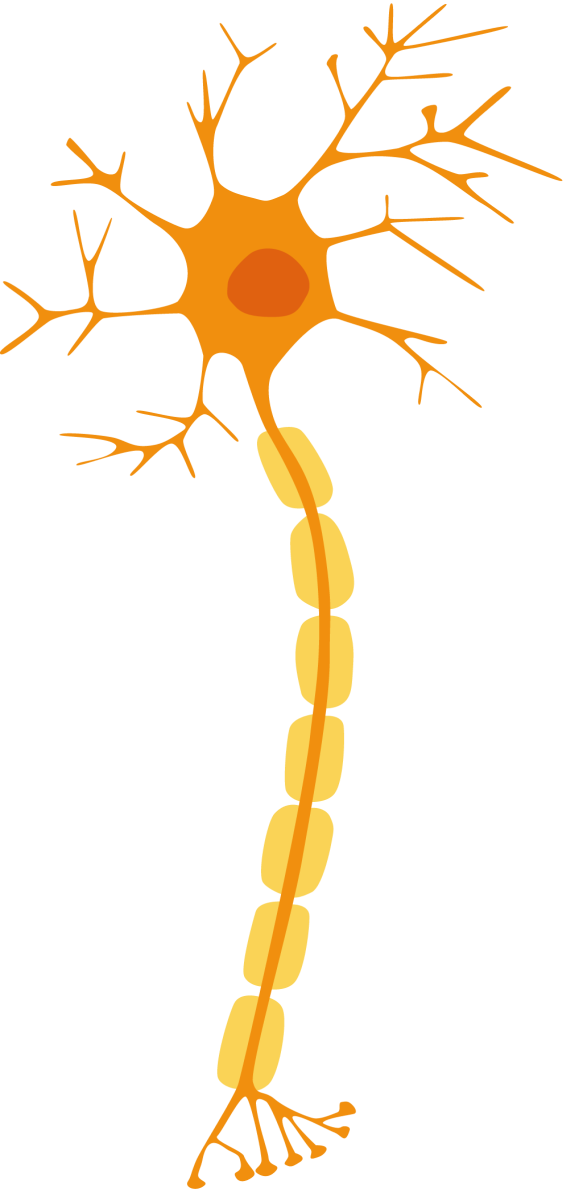 there are different types of neuron
sense organ
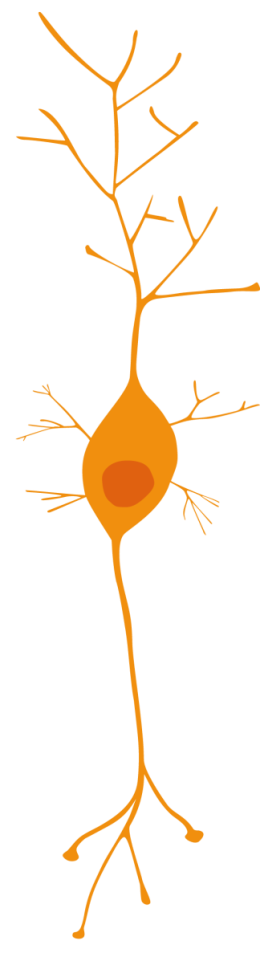 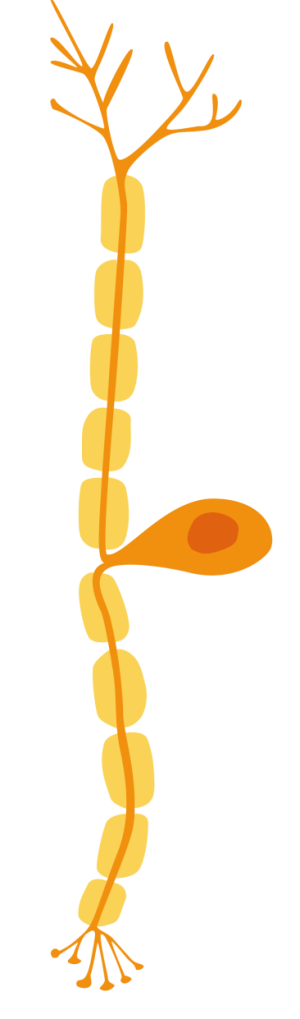 direction of electrical signal
dendrites
cell body
myelin sheath
axon
muscle
nerve endings
sensory neuron
relay neuron
motor neuron
connects neurons to other neurones
sends signals from your sense organs
sends signals to your muscles to tell them to move
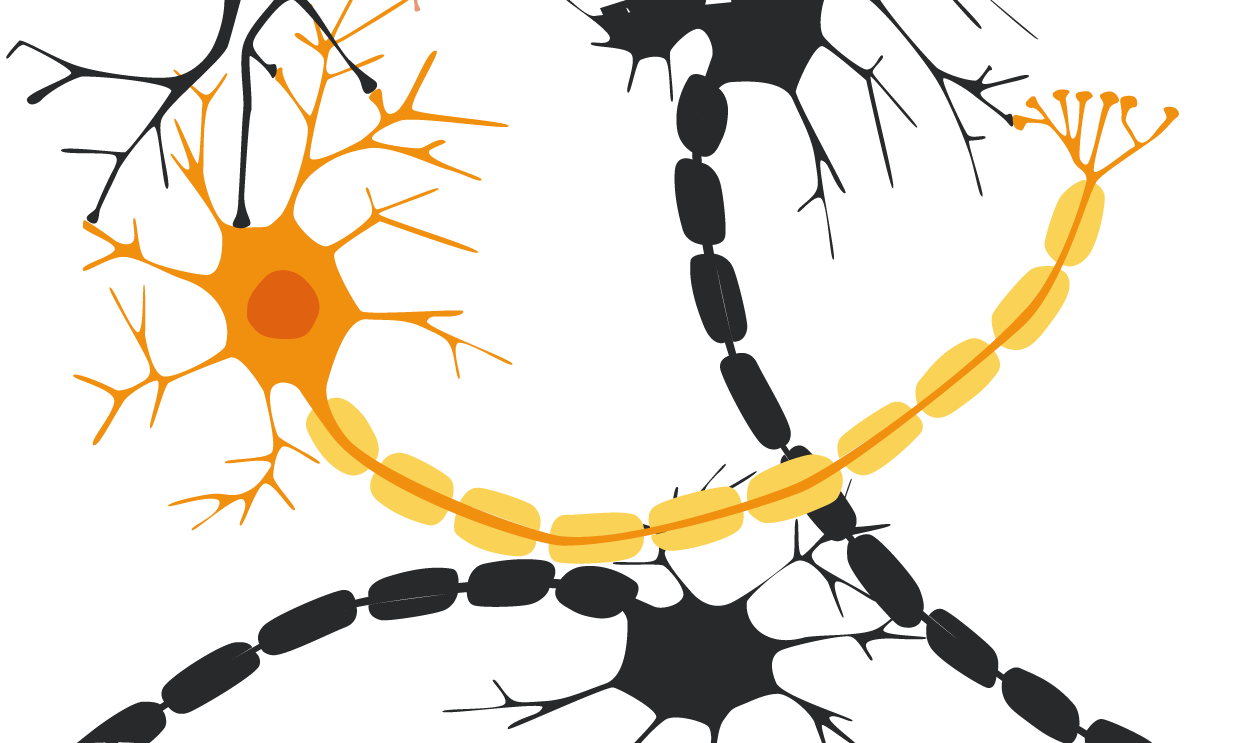 neurones communicate with each other using a mixture of electrical & chemical signals
nerve endings
dendrites
But what happens when the signal reaches the end of the axon?
myelin sheath
cell body
an electrical signal is transmitted along the axon
nucleus
axon
signals cross between neurons at the synapse
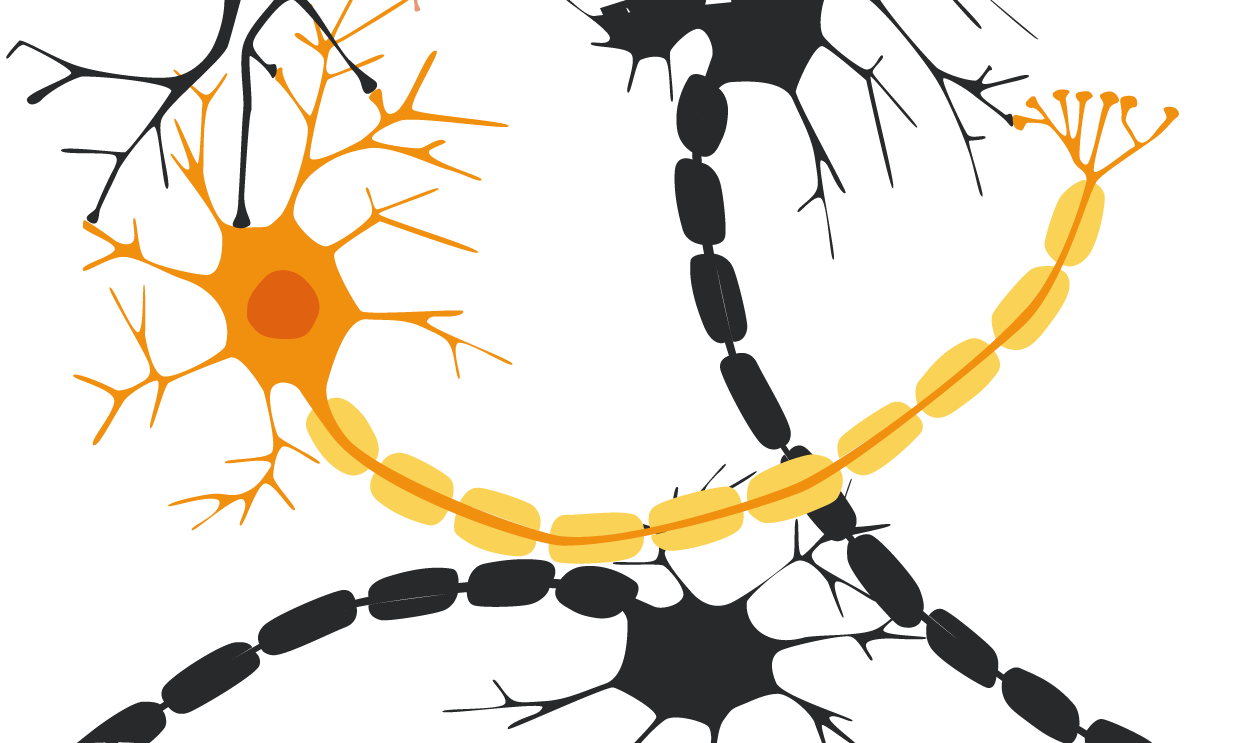 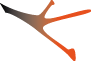 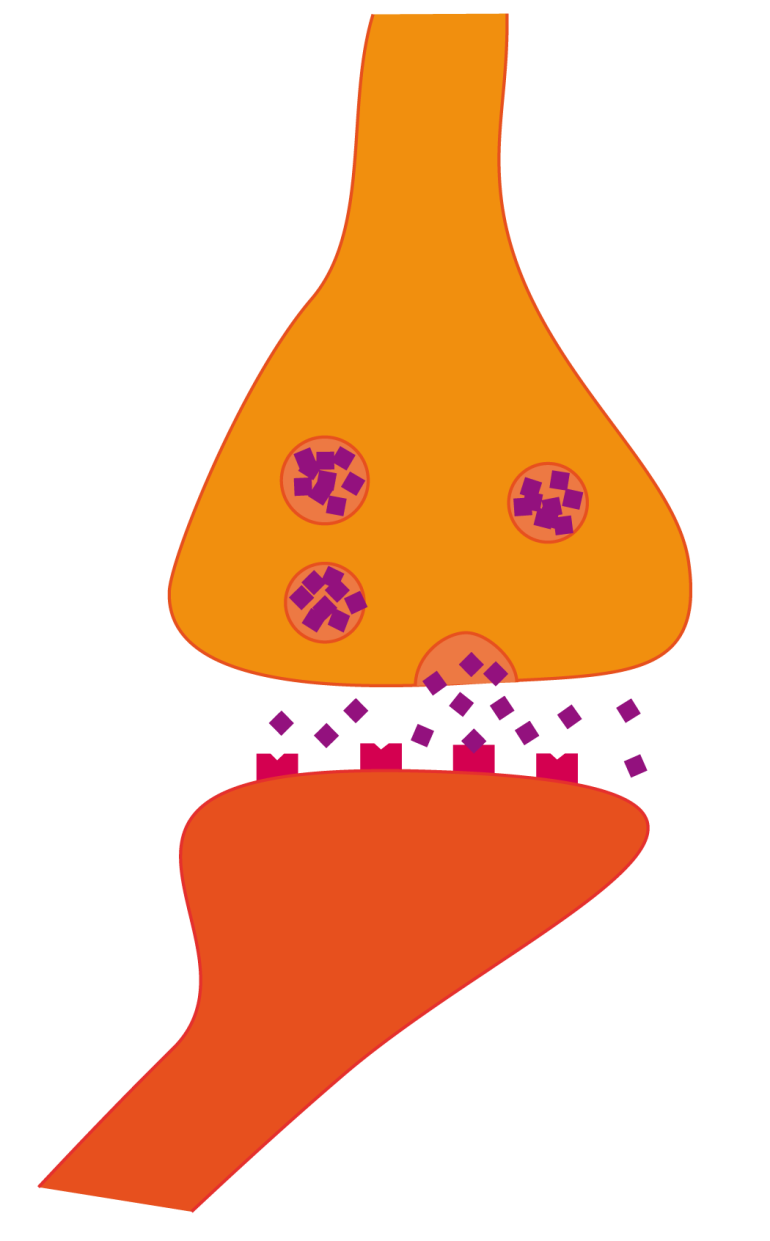 synapse
nerve endings
dendrites
vesicle
myelin sheath
synaptic cleft
cell body
receptor
the signal
	      is transmitted 	to another neurone across a junction called a synapse by chemicals called neurotransmitters.
nucleus
neurotransmitter
axon
signals cross between neurons at the synapse
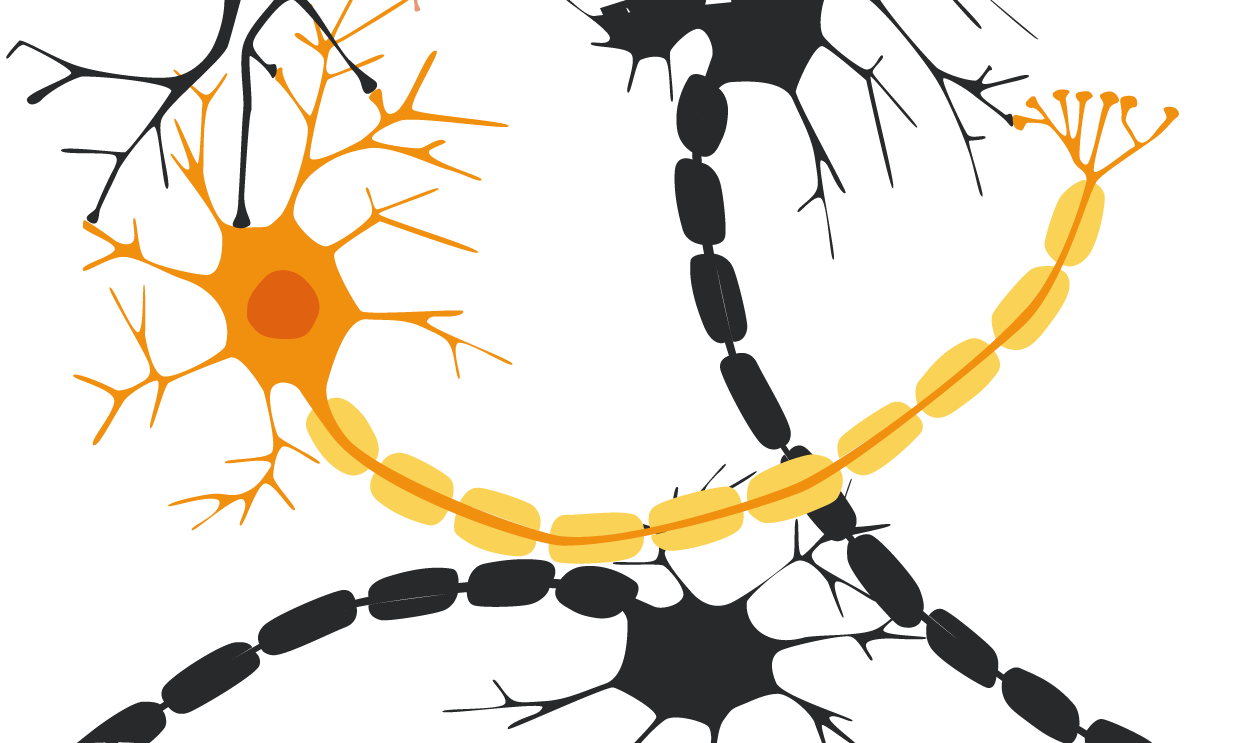 electrical impulse triggers vesicles to move to the synapse membrane
1
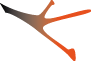 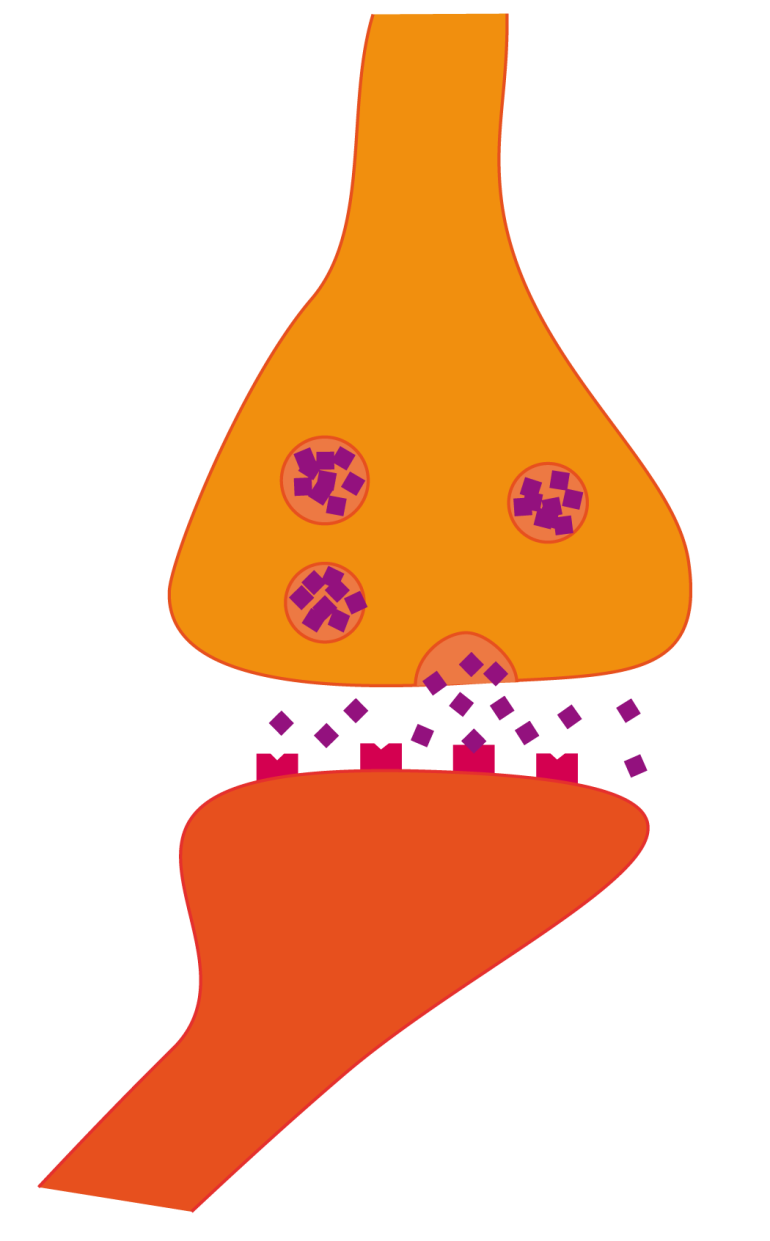 vesicles fuse with the membrane and release neurotransmitter into the synaptic cleft
synapse
2
nerve endings
dendrites
vesicle
neurotransmitter diffuses across the cleft and binds to receptors on the other side
3
myelin sheath
synaptic cleft
cell body
receptor
the signal
	      is transmitted 	to another neurone across a junction called a synapse by chemicals called neurotransmitters.
nucleus
neurotransmitter
4
axon
Once enough receptors have neurotransmitters bound to them, the signal is transmitted…
The point where your muscles and nervous system meet is called the neuromuscular junction (NMJ)
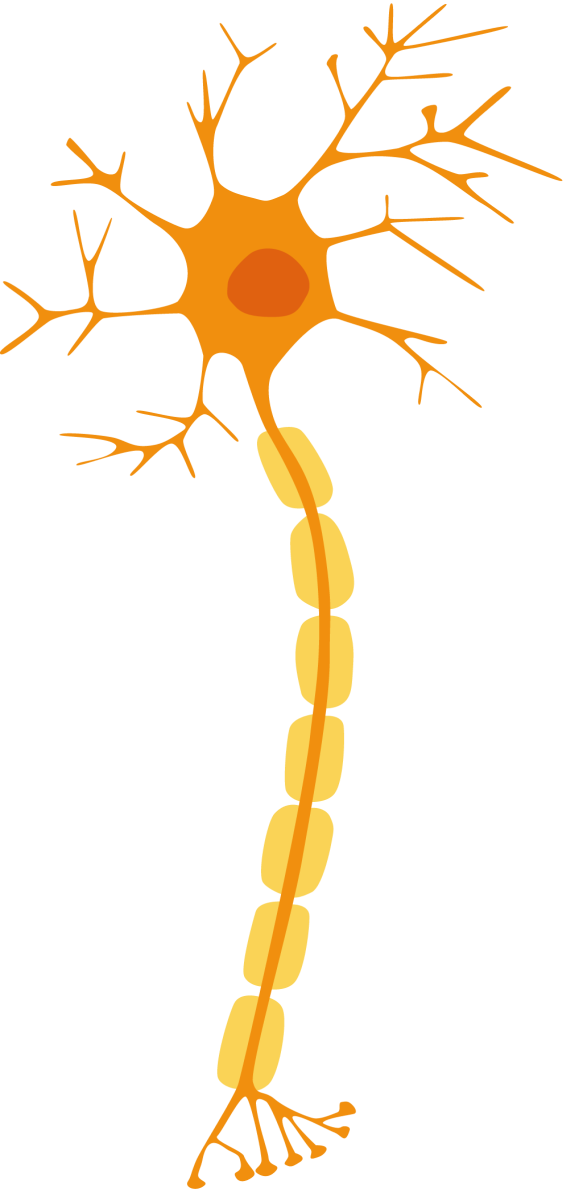 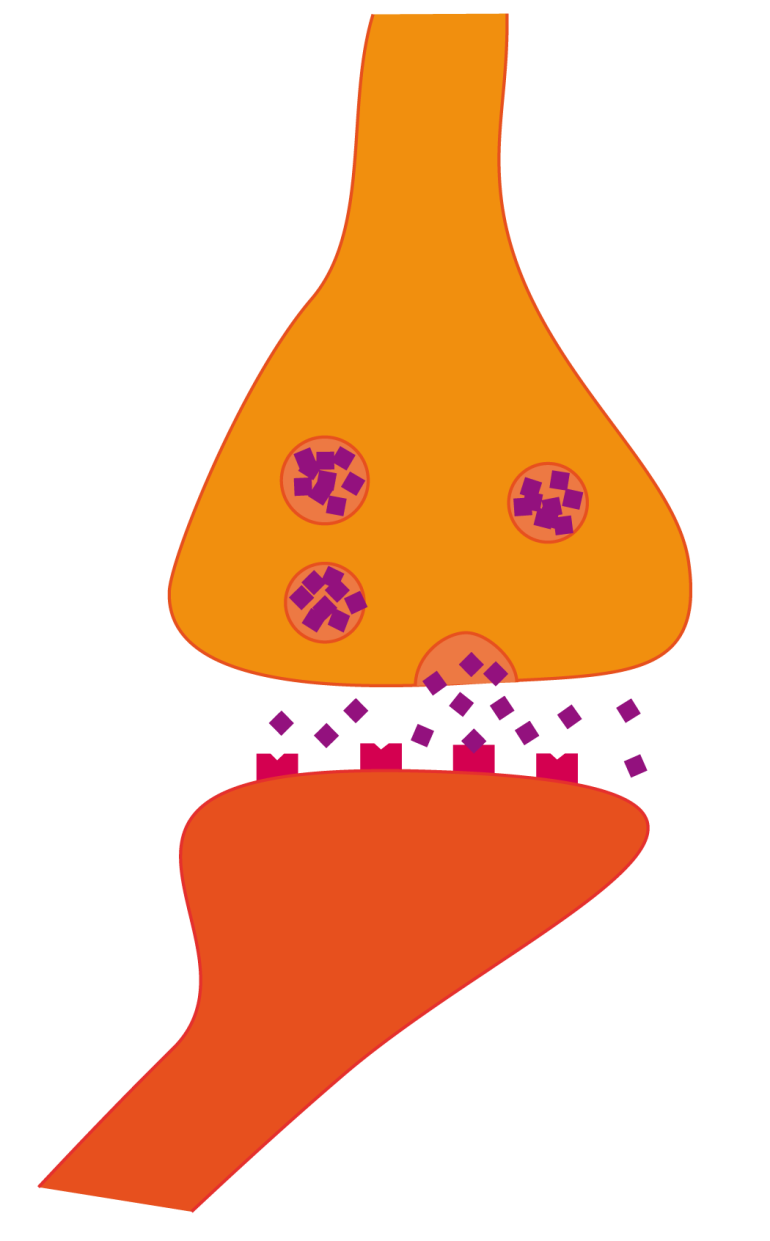 Signals sent from your central nervous system to the NMJ tell muscles to move
The synapses at the NMJ use a neurotransmitter called acetylcholine
muscle
Your brain changes and adapts
What happens as our brains mature?
your brain changes and adapts all the time and all through your life
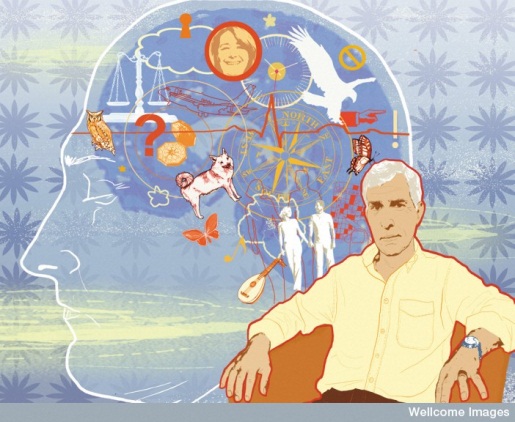 your brain learns and forms memories by strengthening synapses that are used a lot and weakening those that are used less often
Credit Marina Caruso, Wellcome Images
What happens as you grow?
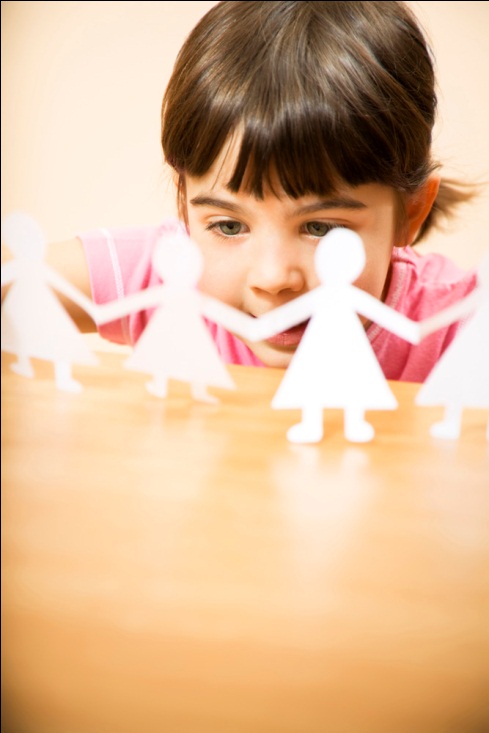 Between birth and age 3 your brain makes lots of new synapses
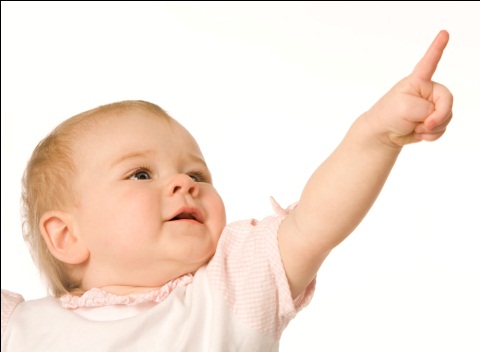 A toddler has 2-3 times more synapses than an adult
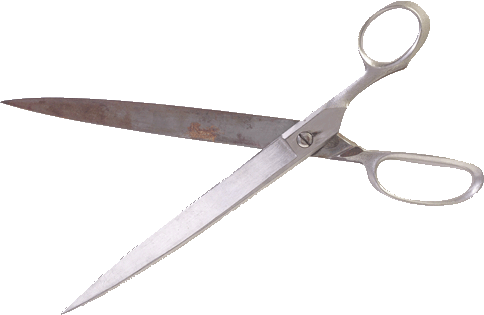 As your brain matures, it prunes synapses to make it more efficient
During  adolescence your brain has a major tidy-up and gets rid of lots of connections it isn’t using
This is a critical and delicate process. It is thought that conditions such as schizophrenia could be the result of it going wrong
Some evidence suggests that using drugs can disrupt this process